Электронные услуги Красноярска. Реалии сегодняшнего дня
[Speaker Notes: Одной из важнейших задач государства является предоставление государственных и муниципальных услуг населению с максимальной доступностью и с высоким качеством.
	На сегодняшний день муниципальная услуга является базовым элементом деятельности органов местного самоуправления, основой экономических и социальных отношений между людьми на территории муниципального образования. 
	В настоящее время всё большую популярность приобретают электронные услуги. Проверить штрафы ГИБДД, узнать о состоянии лицевых счетов в системе пенсионного страхования, налоговой задолженности, оформить загранпаспорт, записать ребенка в очередь в детский сад и получить множество других услуг, можно не выходя из дома.
	Росту популярности способствует увеличение числа центров, удостоверяющих граждан, привязка к ЕСИА популярных и востребованных услуг, например перевод личного кабинета налогоплательщика на ЕСИА, и возможность оплатить налоги через ЛК. Несомненно, на рост популярности окажет влияние и обещанное снижение размера госпошлины на 30% при заказе услуги через Интернет, если конечно данная задача будет выполнена.
	Для удобства пользователей услуги и сервисы, доступные гражданам в электронном виде, постоянно совершенствуются и развиваются.]
Способы подачи заявления на предоставления муниципальных услуг
КПГУ
 10 услуг
МФЦ
 17 услуг
ЕПГУ
 14 услуг
Сайт 
30 услуг
Лично 
на бумажном носителе
Енисей-ГУ 
(РСМЭВ)
Регистрация
Регистрация
АИС УНЖ (регистрация заявлений)
СЭД администрации 
(регистрация заявлений, межведомственное взаимодействие между структурными подразделениями администрации)
[Speaker Notes: На сегодняшний день для жителей Красноярска и организаций реализована возможность подать заявление и иные документы в электронном виде для части муниципальных услуг - 53% от общего количества, включённых в муниципальный реестр. Для подачи заявлений используются  ЕПГУ, КПГУ и сайта города.]
Муниципальные услуги через ЕПГУ
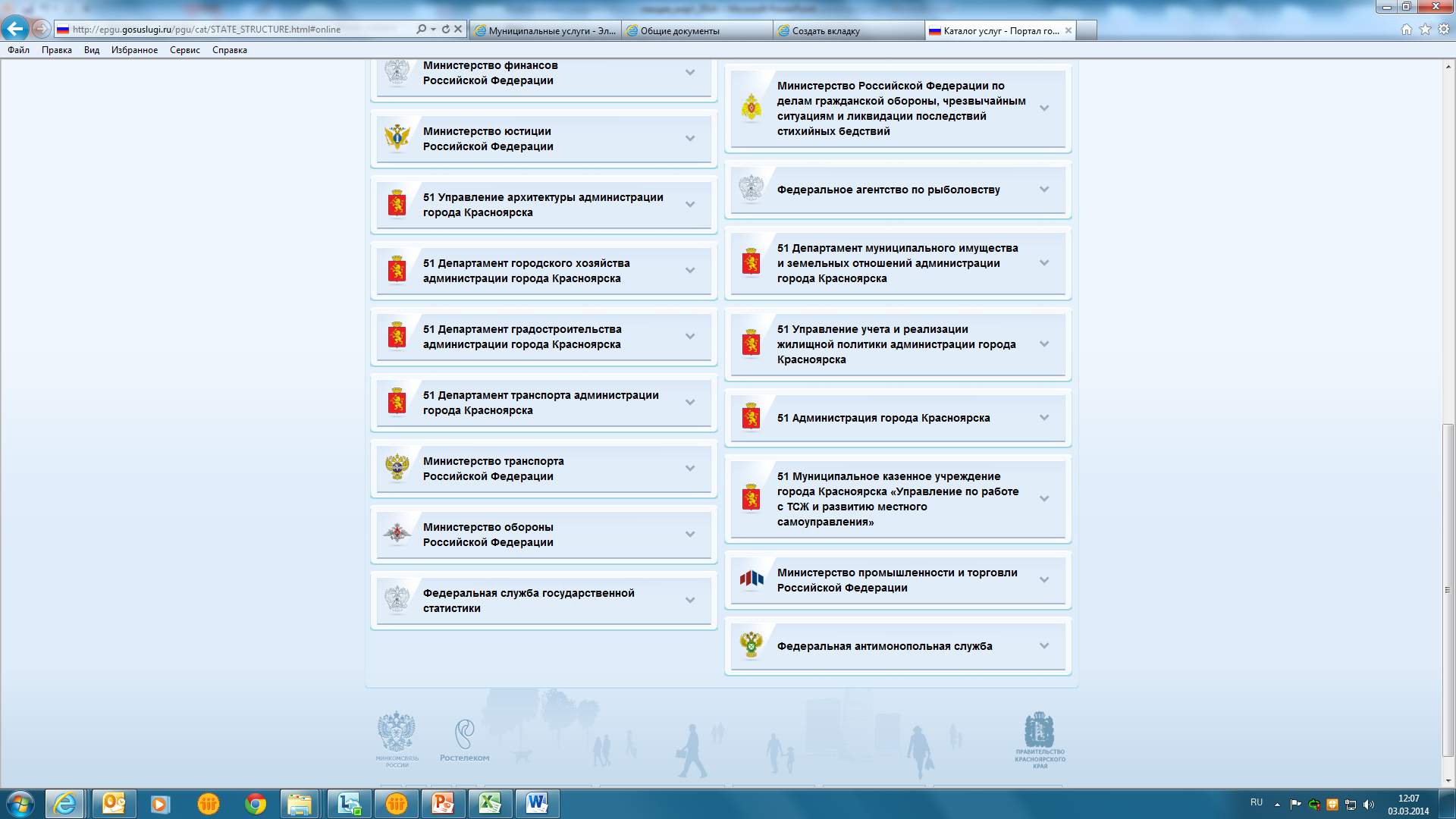 [Speaker Notes: Житель города, зайдя на ЕПГУ видит услуги города следующим образом.]
Схема движения документов при обращении через ЕПГУ
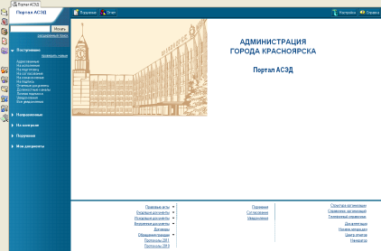 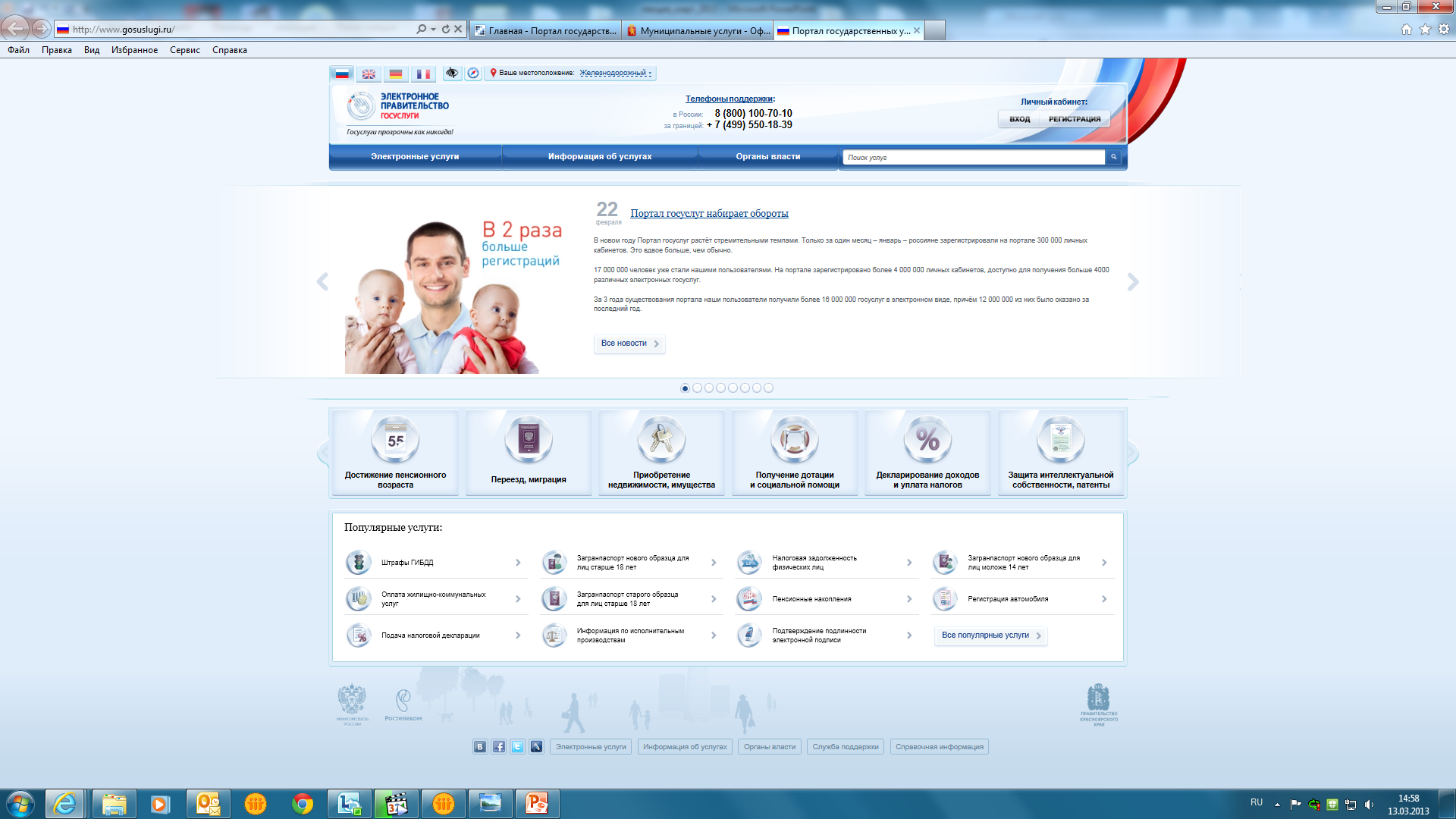 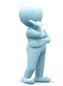 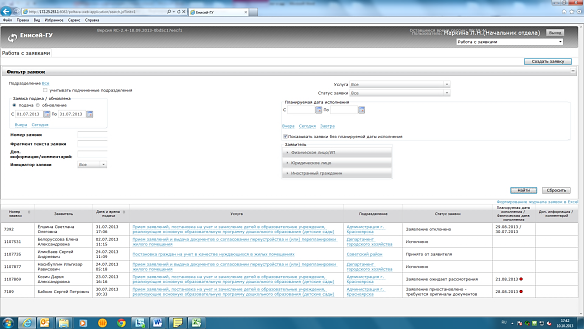 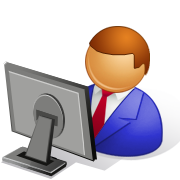 МВ
[Speaker Notes: На данном слайде представлена схема движения документов при обращении заявителя через ЕПГУ. Ключевые системы для нас: портал, СЭД и РСМЭВ «Енисей-ГУ». При решенности такого способа существенной является проблема внесения изменений по портал госуслуг. Заявленный конструктор форм не разработан, а любое изменение для муниципалитета – серьезные финансовые затраты, особенно в настоящее время.]
Муниципальные услуги через КПГУ
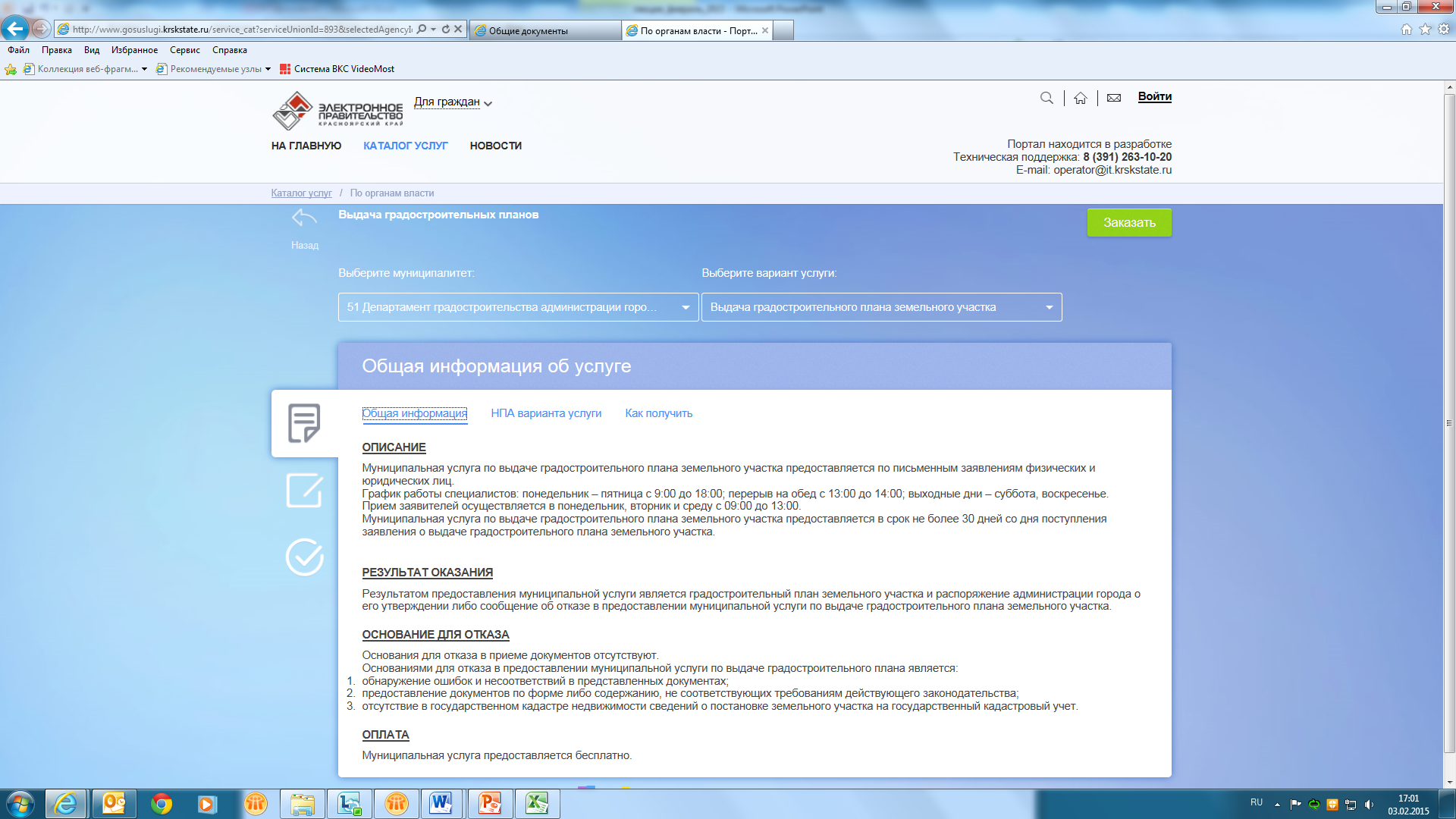 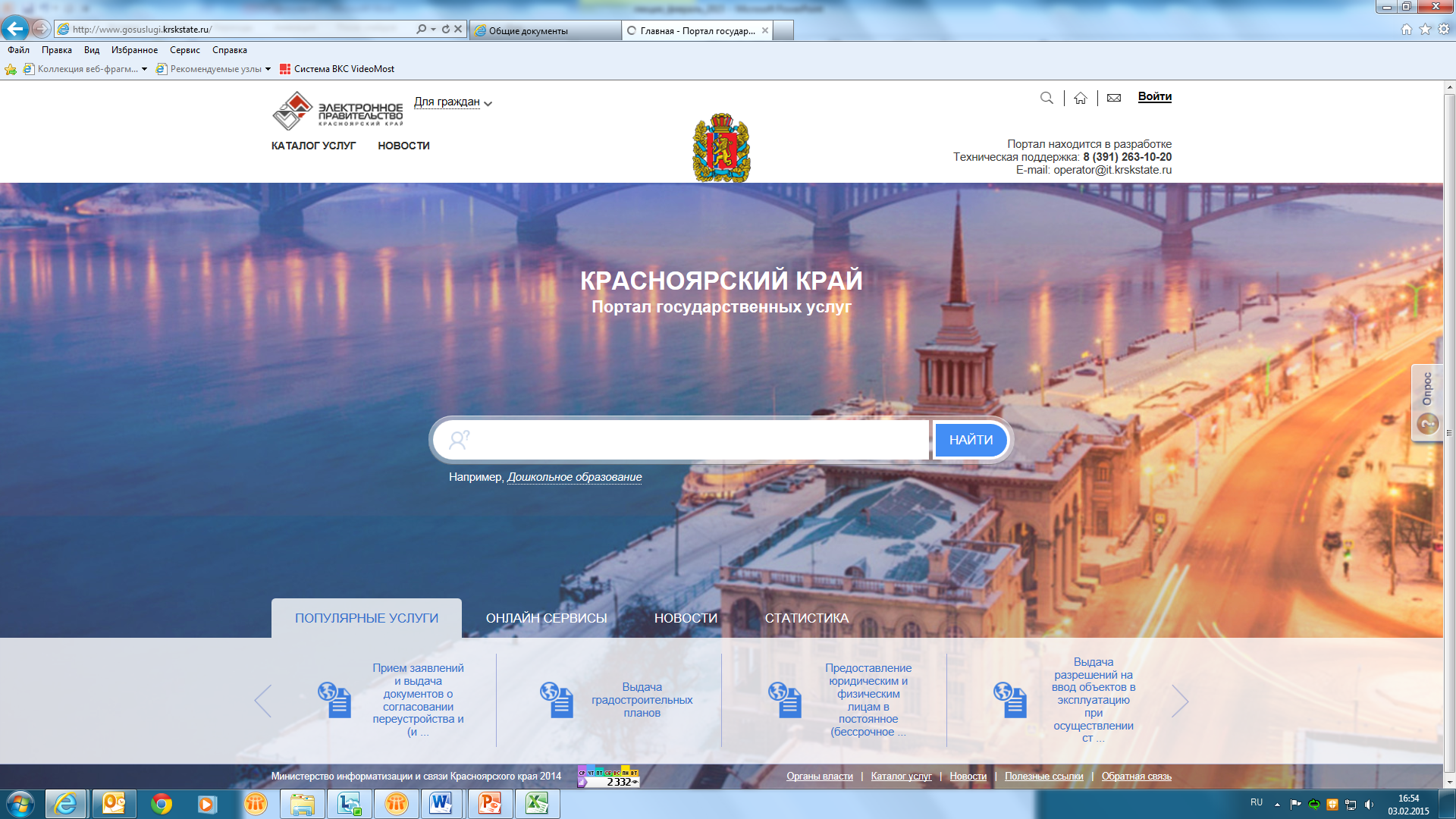 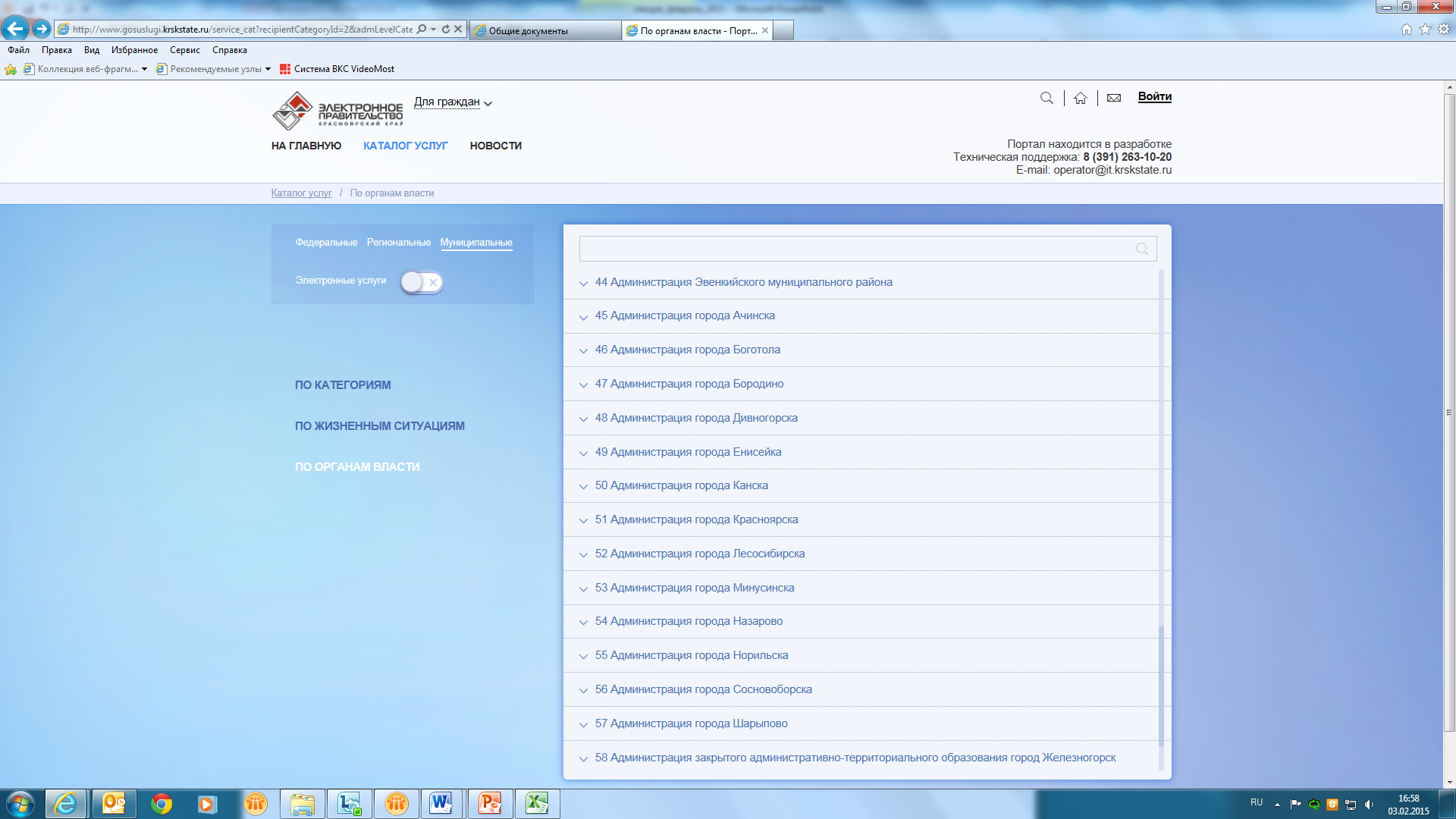 [Speaker Notes: Запрос услуг через Краевой портал для граждан работает, но найти город со своими услугами сложновато. Край большой,  список сформирован по алфавиту в котором город Красноярск под номером 51. чтобы добраться до заказа услуги 6 кликов.]
Схема движения документов при обращении через КПГУ
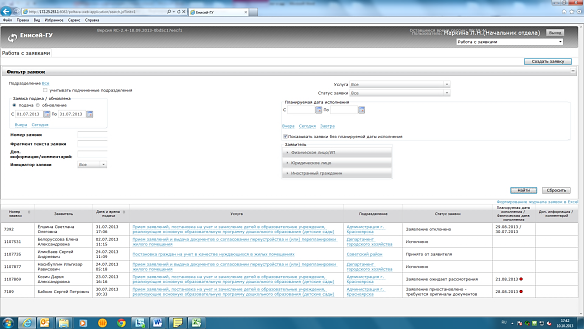 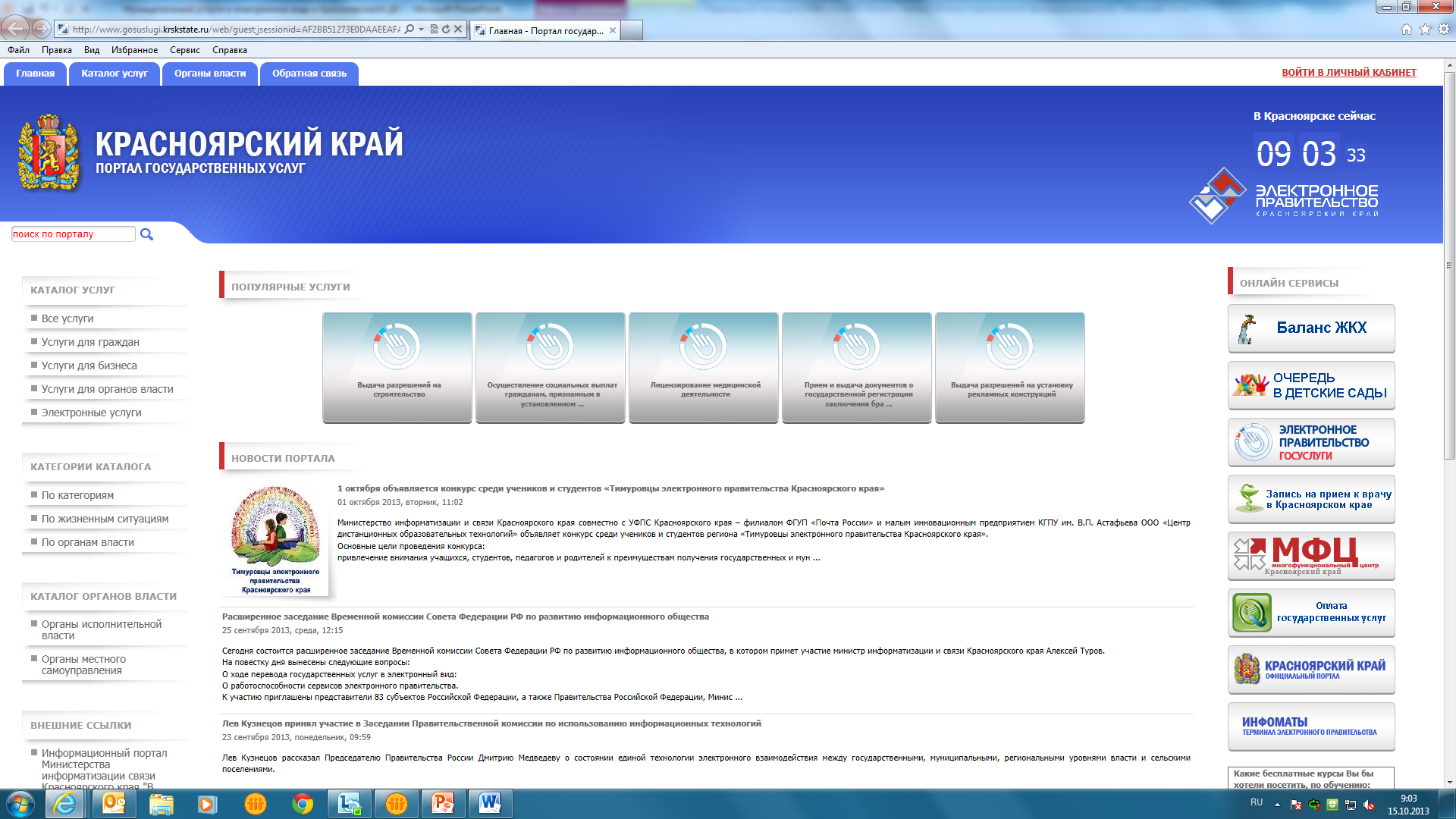 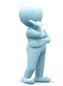 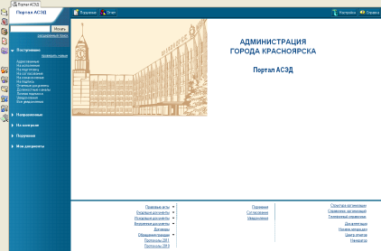 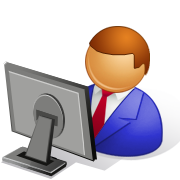 [Speaker Notes: Схема движения документов представлена на слайде. 
В данном случае отмечается следующая проблема – мы практически не можем повлиять на формы, размещаемые на сайте. Как собственно на ситуацию в целом. Край старается унифицировать формы и взаимодействие для всех муниципалитетов без учета величины этих муниципалитетов.]
Муниципальные услуги через сайт
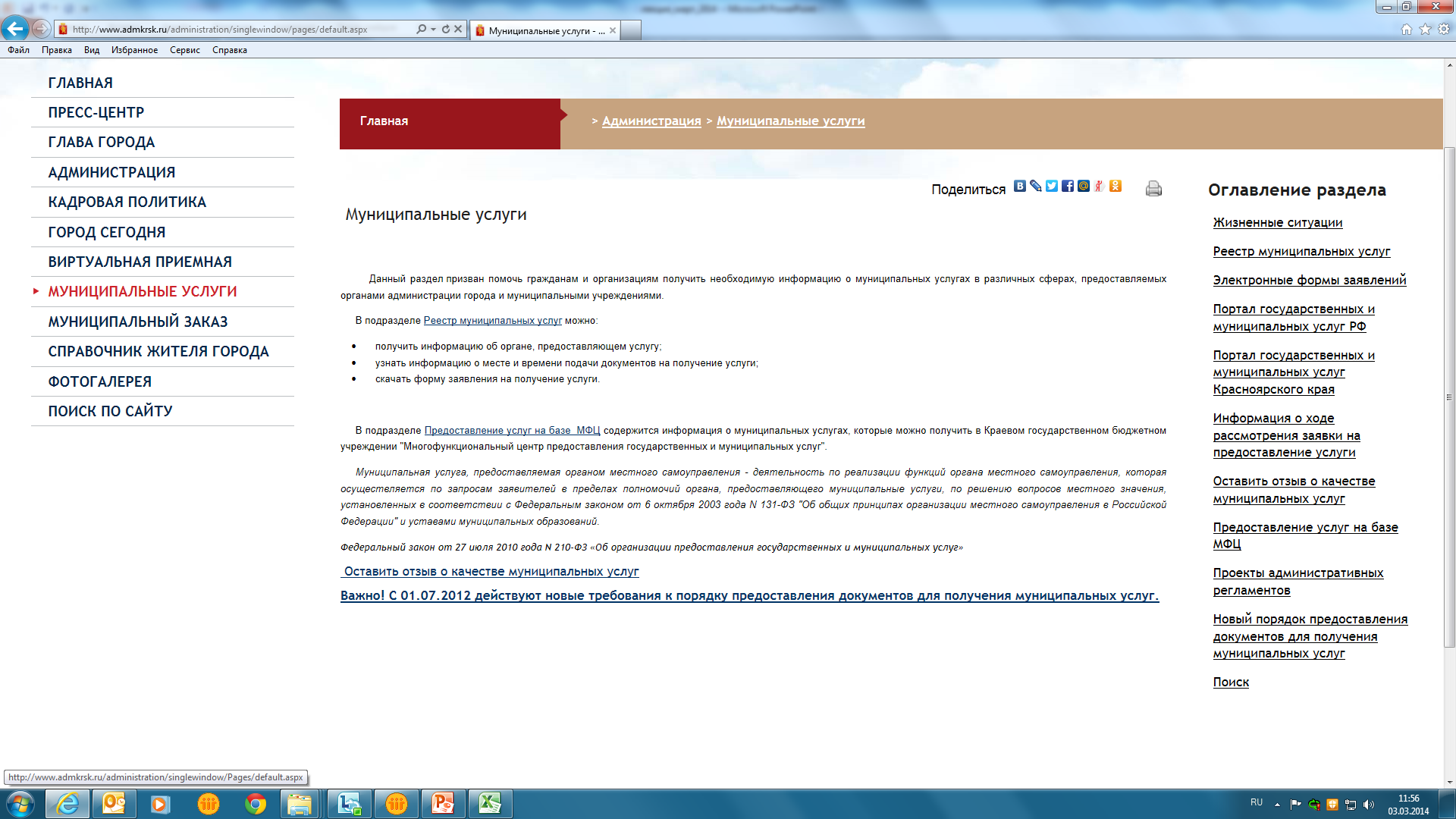 [Speaker Notes: Наше игровое поле – сайт администрации. При наличии финансирования и отсутствии законодательных препятствий именно здесь мы можем свободно осуществлять перевод услуг в электронный вид.]
Схема движения документов при обращении через сайт города
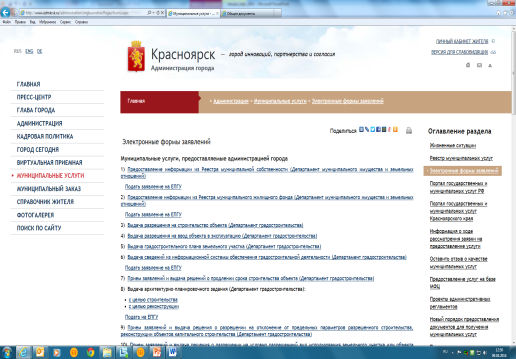 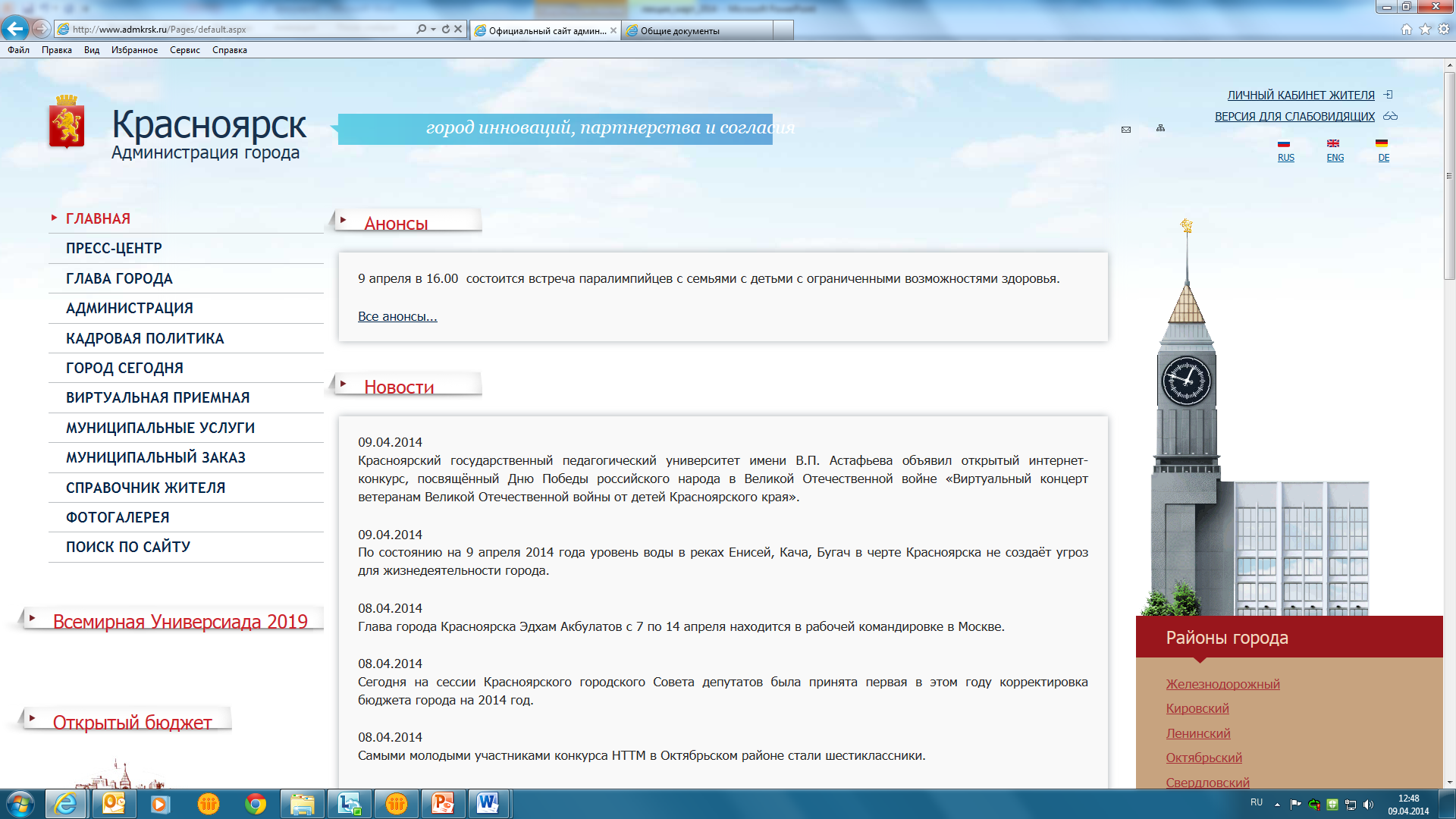 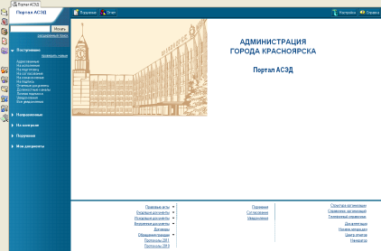 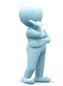 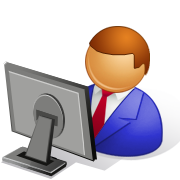 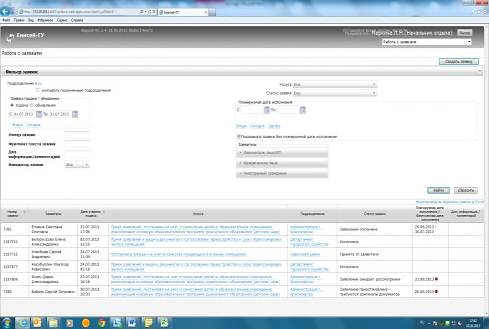 МВ
Обращение за услугой через сайт
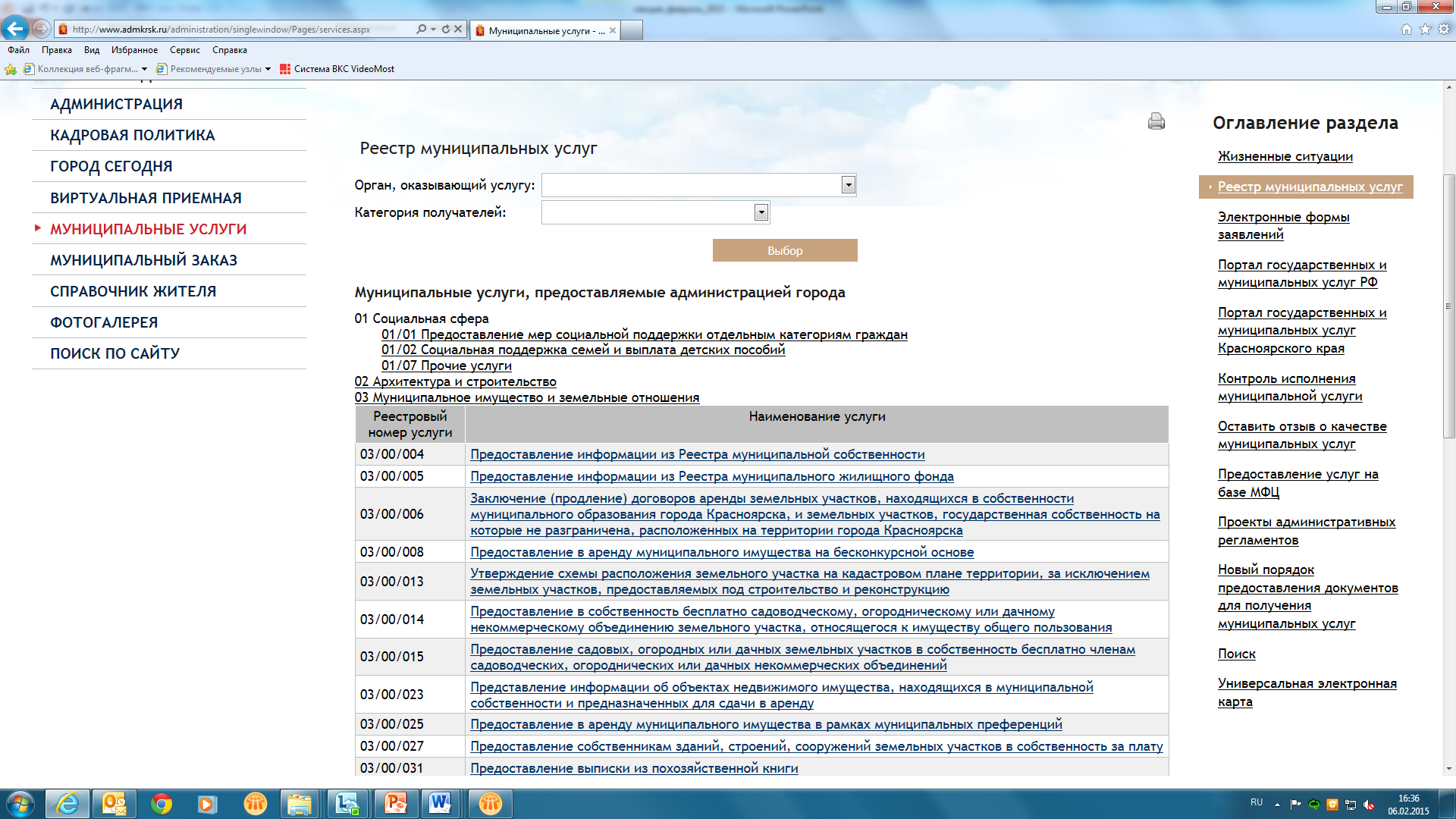 Информация об услуге
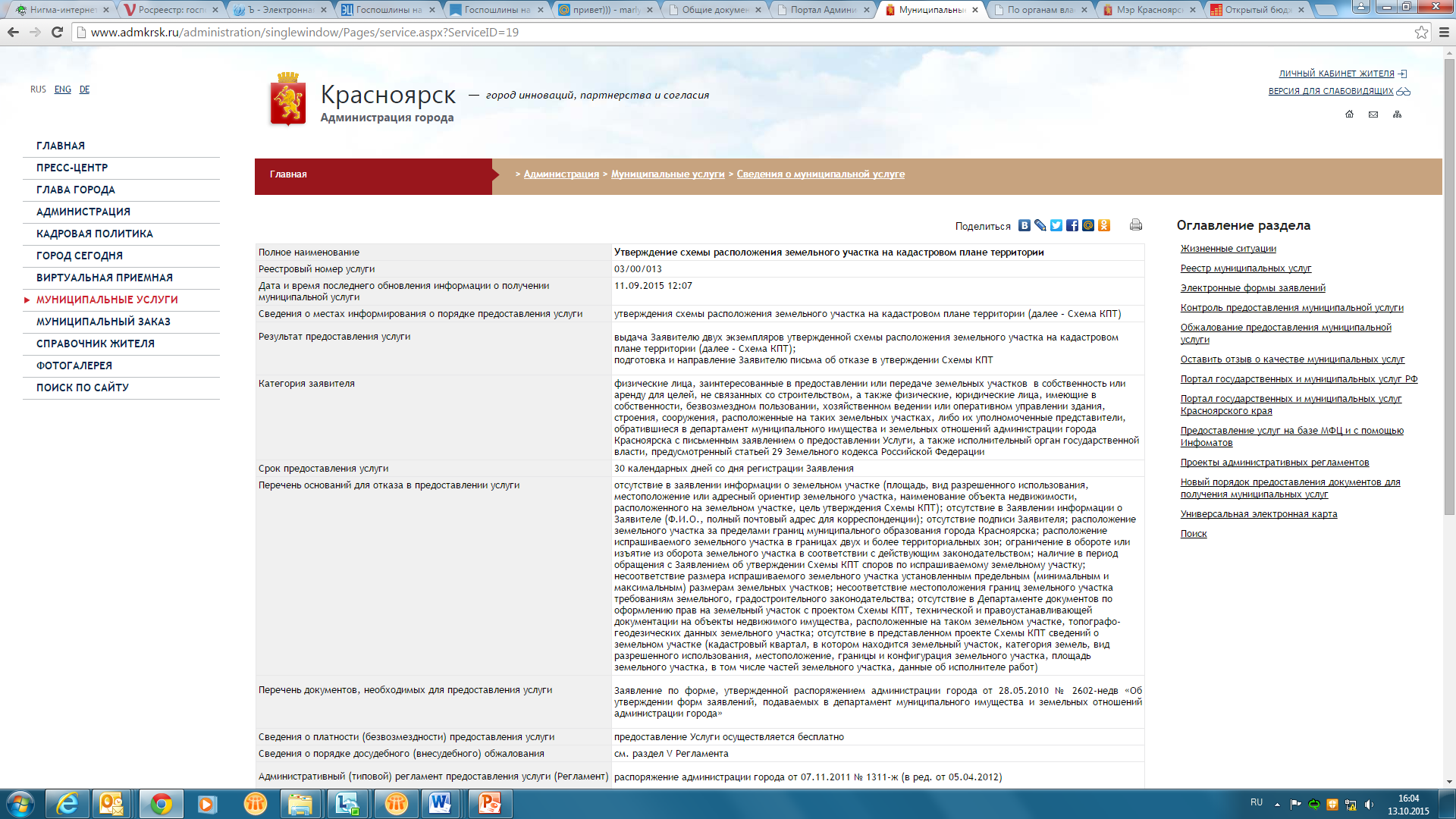 Электронные формы заявлений
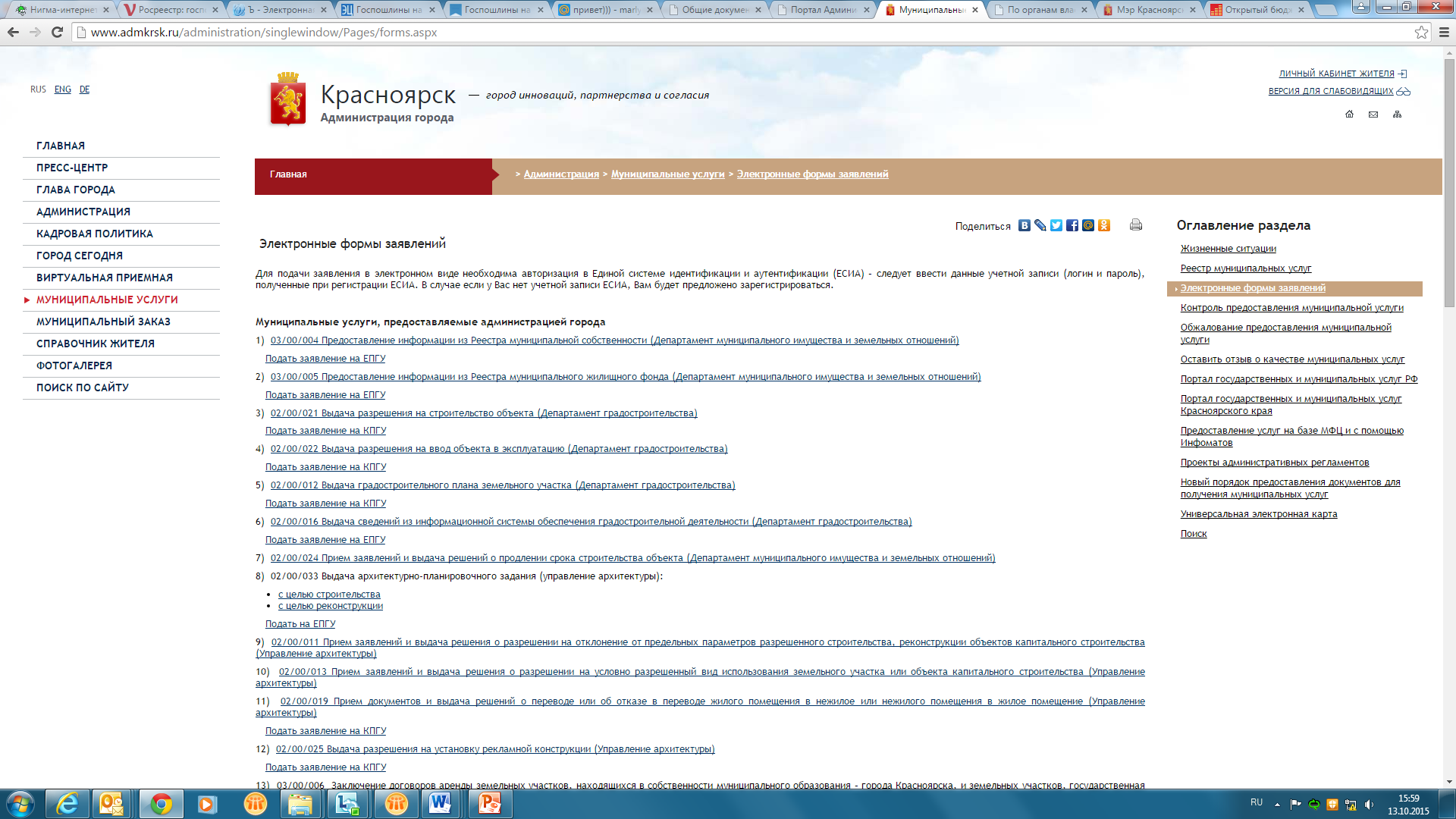 [Speaker Notes: Подать заявку можно любым предлагаемым способом. Важно при этом быть зарегистрированным в ЕСИА]
Запрос услуги
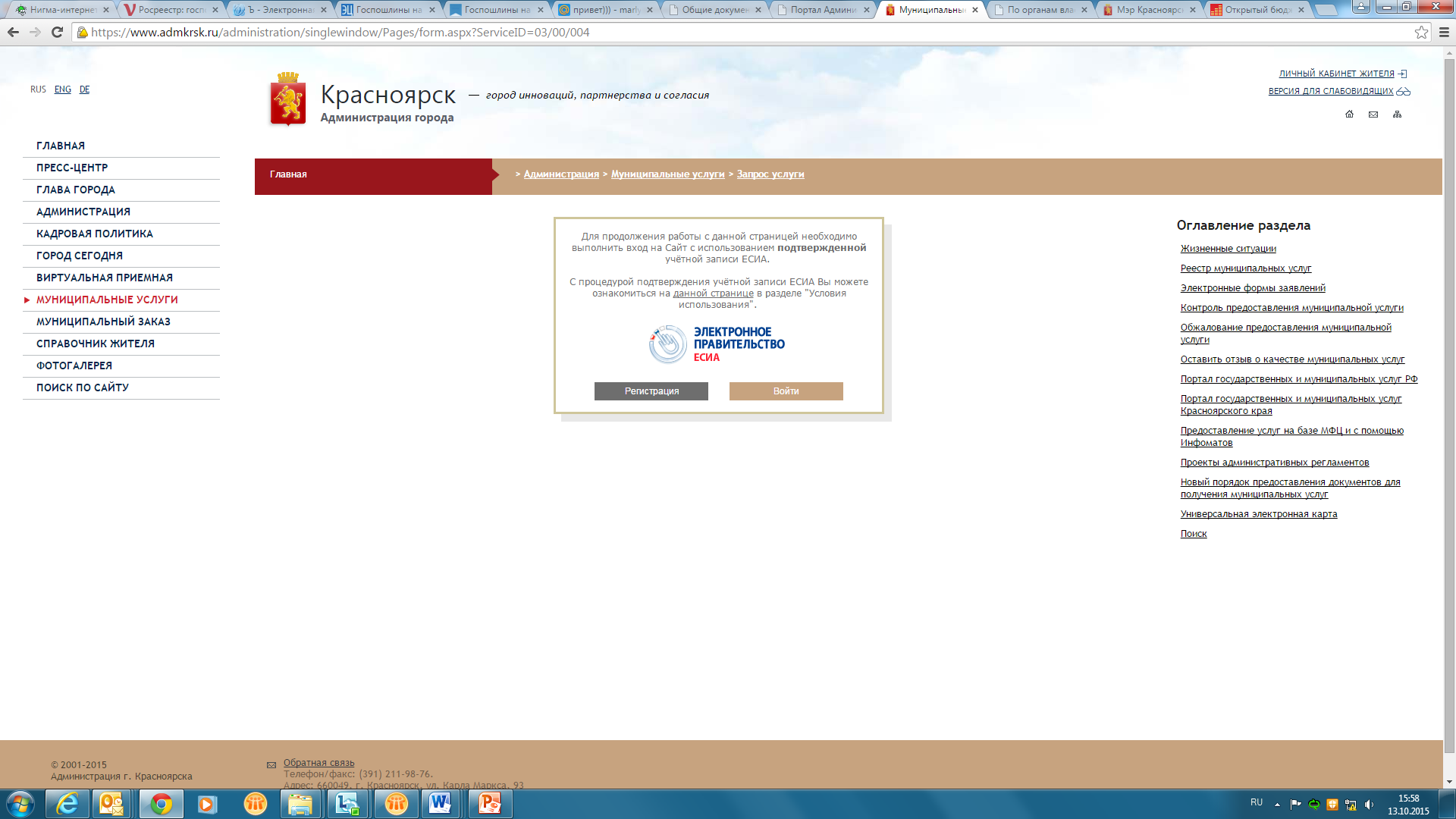 [Speaker Notes: На сайте города имеется личный кабинет жителя.
Раздел предназначен для оптимизации интерактивного взаимодействия зарегистрированных посетителей Сайта с администрацией города и включает в себя подразделы: «Обращения», «Резерв управленческих кадров», «Запросы муниципальных услуг», «Информация о личном кабинете» и «Настройки».
Для удобства указанная при регистрации информация в дальнейшем автоматически размещается в соответствующих полях при обращении к Сайту, поэтому повторный ввод контактной информации не требуется.
Подраздел «Запросы муниципальных услуг» содержит информацию по зарегистрированным заявкам на муниципальные услуги, предоставляемые органами администрации города и муниципальными учреждениями через подраздел сайта  «Электронные формы заявлений».]
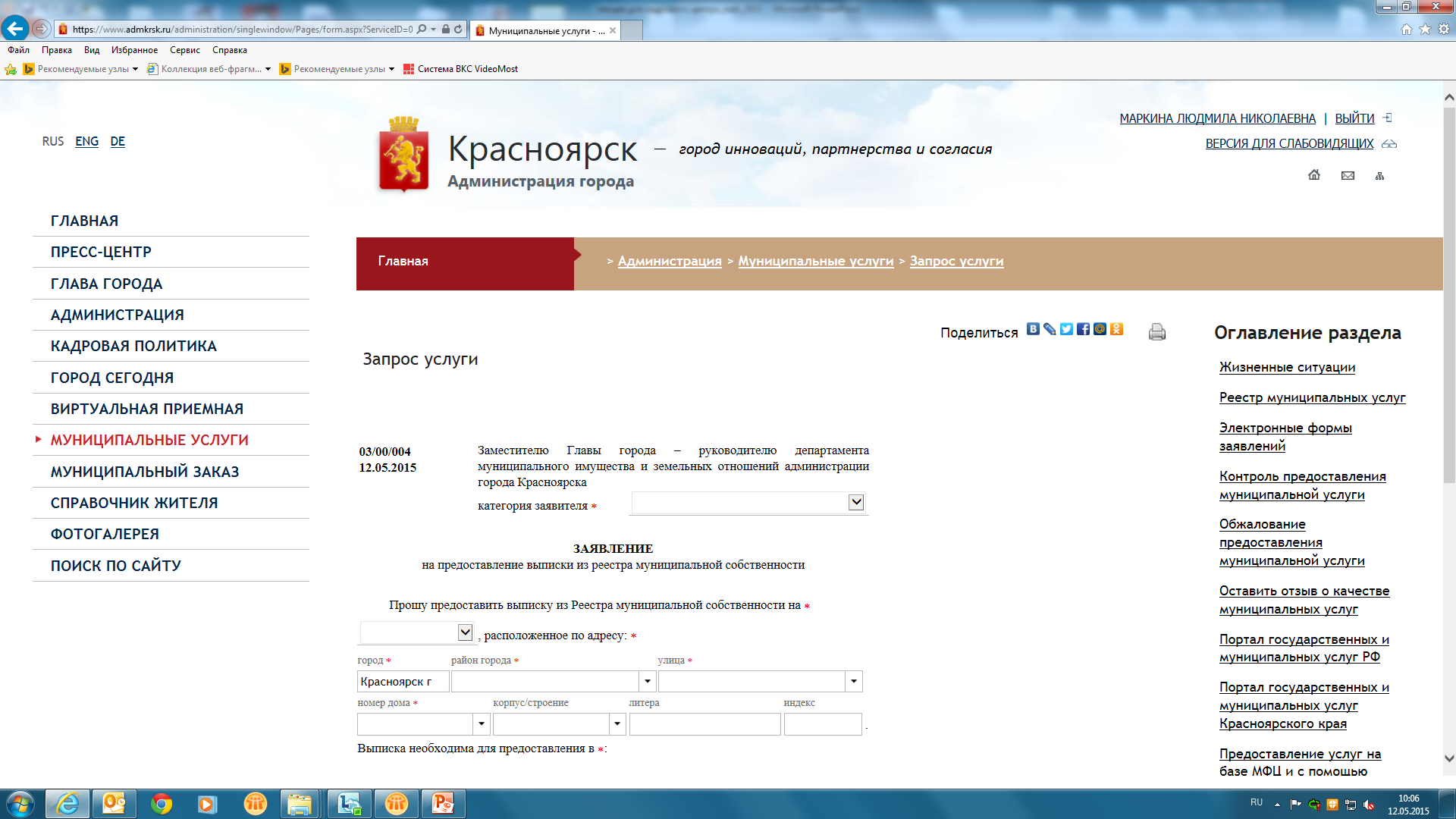 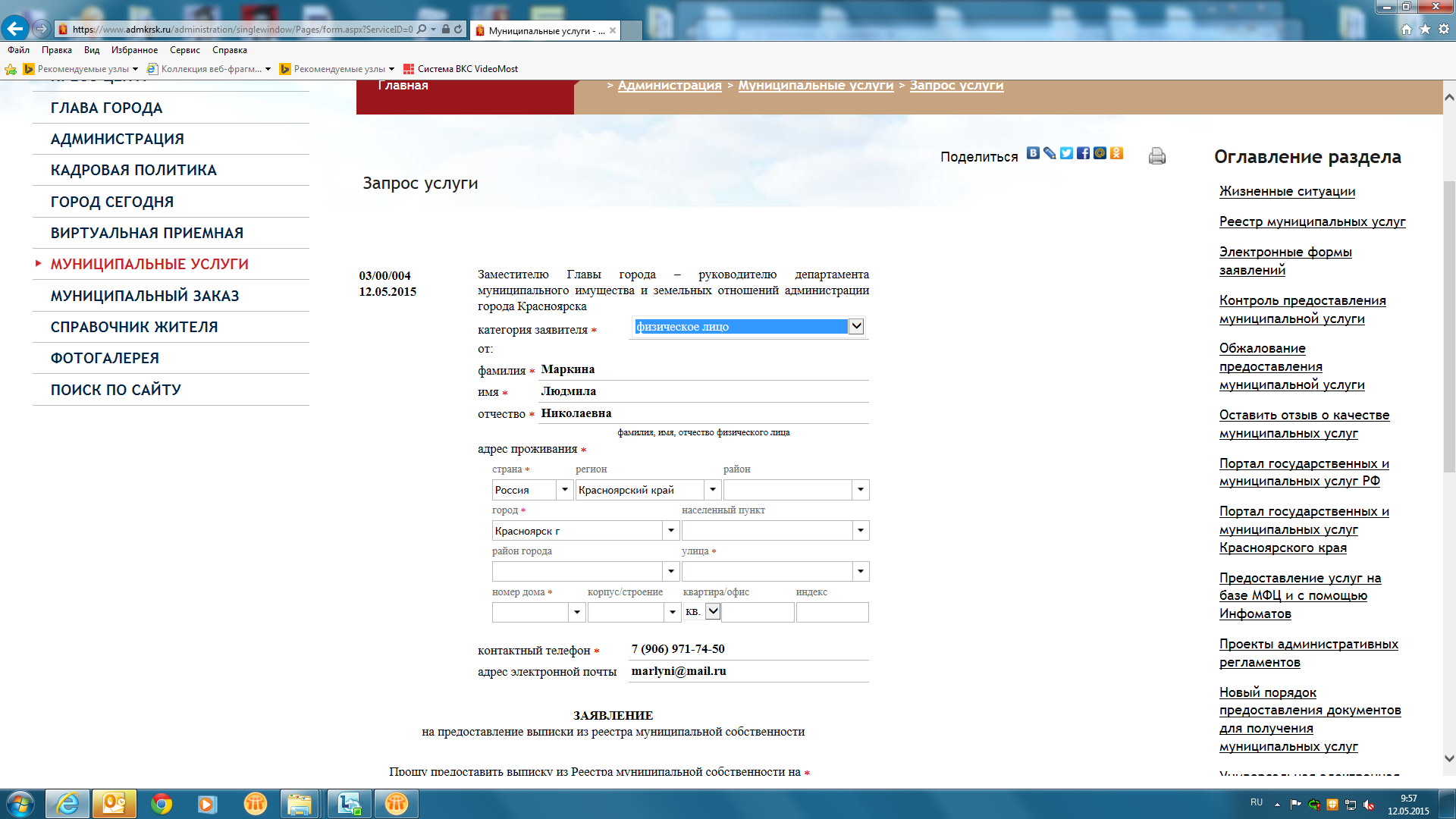 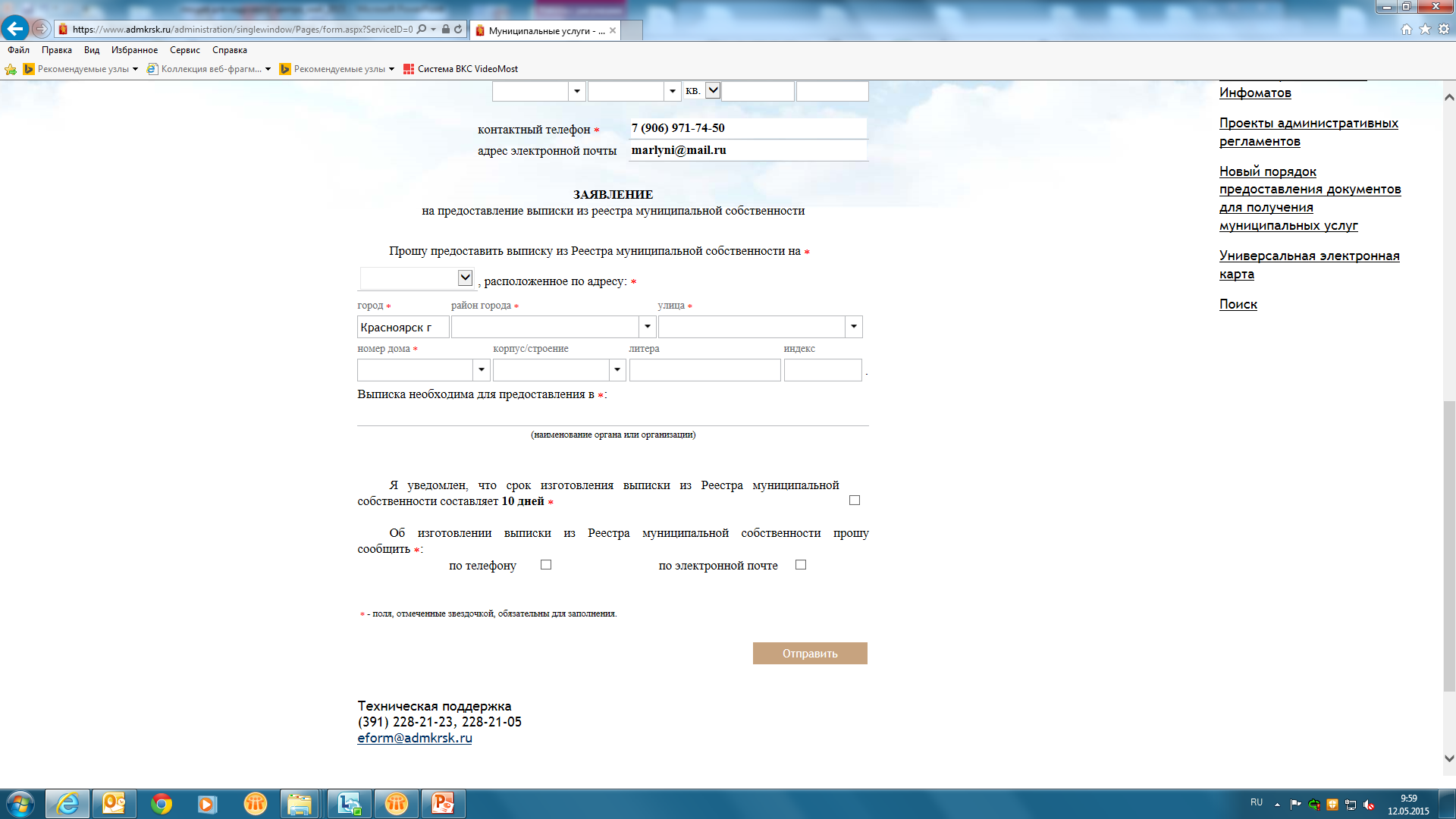 Сопровождение заявки через СЭД
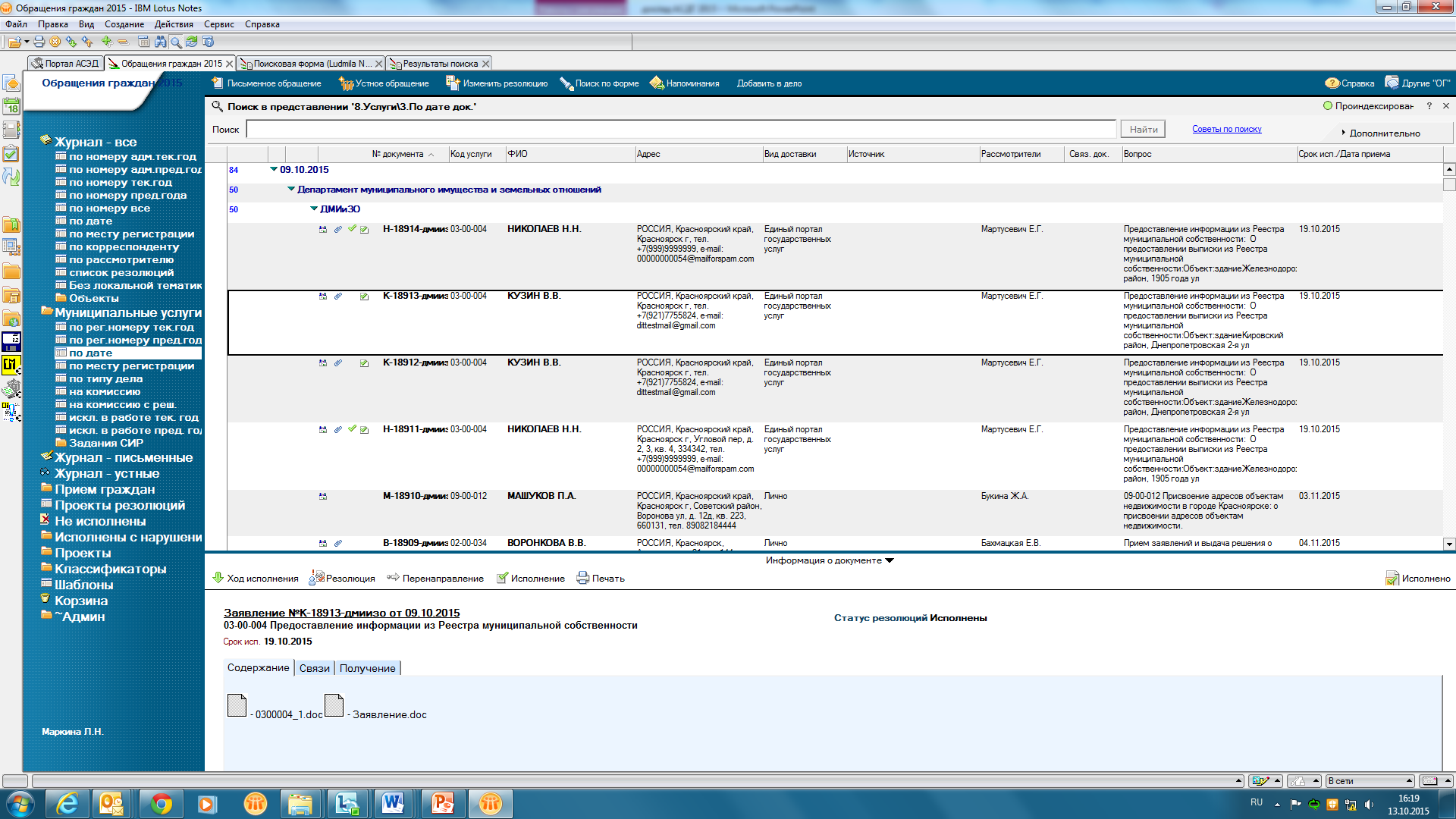 Муниципальные услуги на базе КГБУ «МФЦ»
[Speaker Notes: Через МФЦ оказывается 17 муниципальных услуг. По 7 из которых взаимодействие между администрацией и МФЦ происходит в электронной форме. По остальным – посредством курьерской доставки документов в канцелярию с дальнейшей регистрацией в СЭД.]
Схема движения документов при обращении через МФЦ
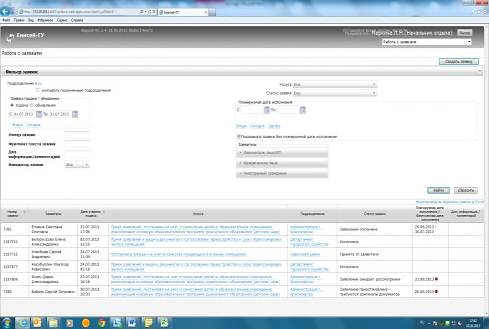 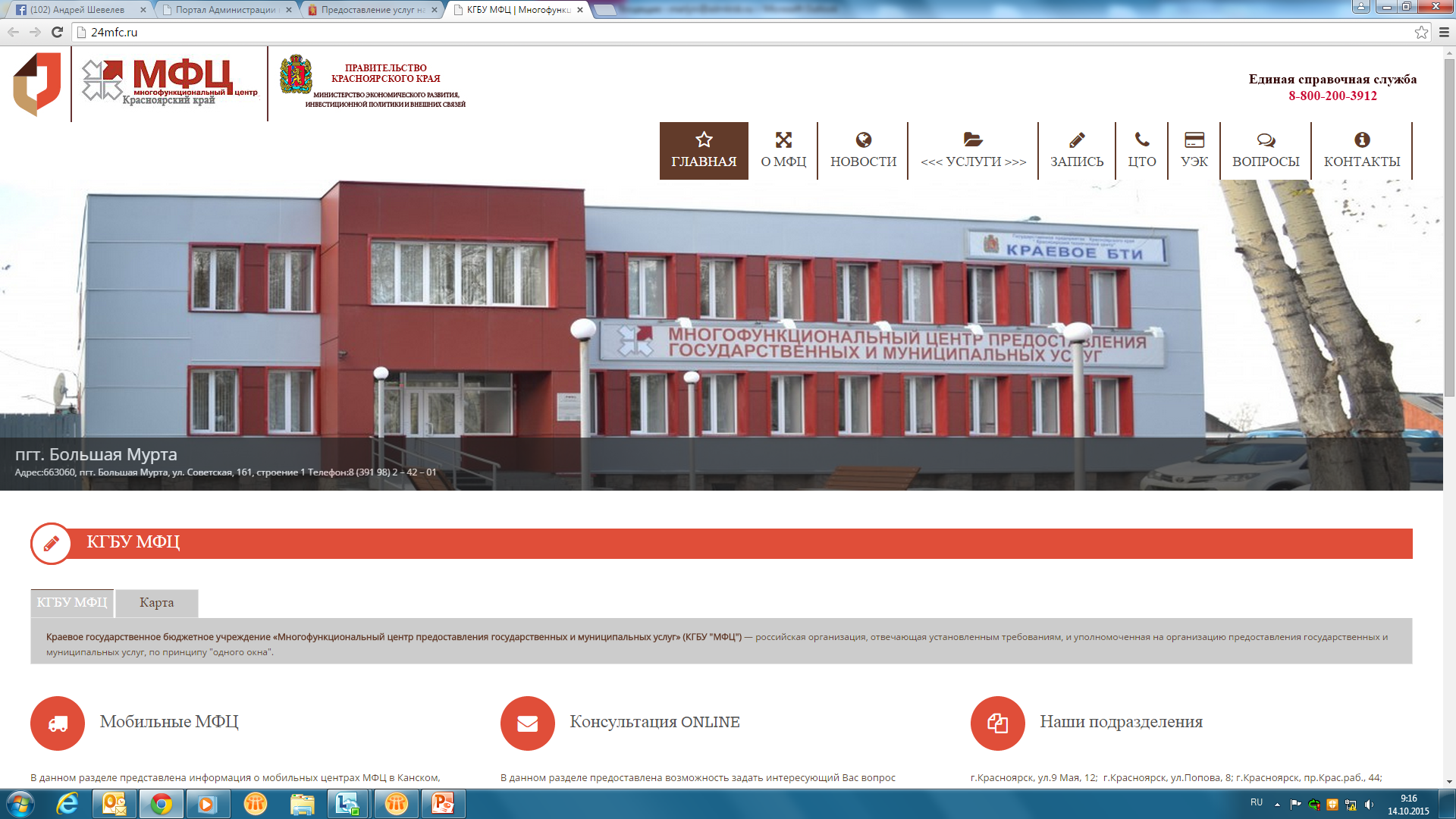 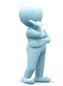 МВ
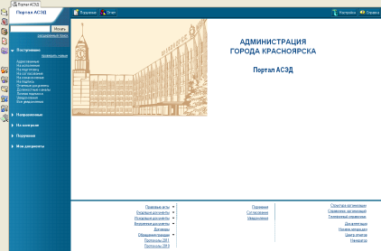 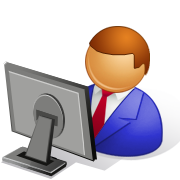 [Speaker Notes: Как видите, сделано много.
	Однако, несмотря на очевидные преимущества электронных услуг, жители города Красноярска все же отдают предпочтение традиционному (личному) способу обращения за муниципальными услугами.
	Популярность традиционного способа обращения усматривается как в недоверии заявителя электронным способам подачи документов, так и  недостаточной информированности населения о других способах подачи заявления. Кроме того, при личном обращении заявитель может проконсультироваться предварительно у специалиста принимающего документы на услугу. А вот в случае электронных услуг консультации в режиме отсутствуют. 
	В этой связи искать причины пока еще небольшой популярности электронных услуг нужно и в качестве предоставления услуг.]
Качество предоставления услуг
Основные задачи:
Анализ соответствия фактических значений показателей качества предоставления муниципальных услуг нормативным значениям, установленным административными регламентами;
Выявление негативных факторов, влияющих на качество предоставления муниципальных услуг органами администрации города;
Определение мер по улучшению выявленных значений исследованных параметров качества муниципальных услуг.
[Speaker Notes: Исходя из ключевого направления административной реформы оценка качества предоставления услуг выступает основой для системы оценки деятельности органов местного самоуправления. Ответственность за качество предоставления муниципальных услуг лежит на должностных лицах органов, предоставляющих услуги.
	На сегодняшний день в муниципальных органах власти отсутствует система количественно измеримых характеристик качества предоставления услуг, что затрудняет общую объективную оценку деятельности органов местного самоуправления в данном направлении. 
	В текущем году мы впервые попытались провести оценку качества предоставления муниципальных услуг органами администрации города.
	При этом под оценкой качества мы понимали комплексное исследование процессов предоставления муниципальных услуг на их соответствие требованиям, закрепленным в административных регламентах. И в этой связи были определены следующие основные задачами оценки качества:]
Предложения по результатам мониторинга
Внести соответствующие изменения в административные регламенты в части сокращения сроков предоставления услуг;
Выработать единый подход к формированию системы показателей доступности и качества муниципальных услуг;
Установить ответственность должностных лиц при не достижении значений утвержденных показателей доступности и качества муниципальных услуг.
[Speaker Notes: Не буду подробно рассказывать про проведение анализа, так как это долго. Отмечу лишь, что провести его стало возможно в том числе за счет используемой системы электронного документооборота. Допускаю, что не все учли, но даже то что получили заставляет задуматься и спланировать шаги по изменению ситуации. При этом уверена, что в сложившейся ситуации  мы не уникальны и подобная картина характерна для других муниципалитетов. 
Итак результаты и предложения.
Нарушение срока предоставления услуг зафиксированы по 263 обращениям, что составляет 0,2% от общего количества обращений. В то же время 42,3% обращений заявителей были рассмотрены структурными подразделениями, и результаты услуг предоставлены ими ранее сроков, установленных АР, что свидетельствует о возможной оптимизации сроков в сторону уменьшения.
В этой связи  предложение: на слайде Внести соответствующие изменения в административные регламенты в части сокращения сроков предоставления услуг
Анализ разработанных и утвержденных АР показывает в большей степени декларативный подход к стандартам услуг, когда вводятся показатели без указания индикаторов (целевых значений показателя), позволяющих оценить данные показатели и способов определения (измерения).
предложение:  Выработать единый подход к формированию системы показателей доступности и качества муниципальных услуг
3.  Важный инструмент внутренней системы контроля качества предоставления муниципальных услуг не работает. Речь о проверках прописанных в регламентах, но как правило не осуществляемых.
предложение: Установить ответственность должностных лиц при не достижении значений утвержденных показателей доступности и качества муниципальных услуг]
Спасибо за внимание!

Маркина Людмила Николаевна,
заместитель руководителя управления информатизации и связи
администрации г.Красноярска
(3912)28-21-01
marlyni@admkrsk.ru